Transitioning to Employment: A Youth Perspective
June 2, 2020
3:00pm EST
1
Captioning and Housekeeping
Open the captioning web page in a new browser. You can click the link posted in the Chat box. The link is also displayed here. https://www.streamtext.net/text.aspx?event=CFI-CSG 
 Adjust the background color, text color and font using the drop-down menus at the top of the browser.
Click back to the webinar browser and position the window to sit directly above the captioning.
If you have questions, submit them through the Questions panel, and we’ll save time at the end for a Q&A.
2
[Speaker Notes: CSG Dina
As we get started, I would like to draw your attention to a few housekeeping items
To follow along with captioning, Open the captioning web page in a new browser. You can click the link posted in the Chat box. The link is also displayed here. https://www.streamtext.net/player?event=CFI-SPRA  
You can adjust the background color, text color and font using the drop-down menus at the top of the browser
Make sure to Click back to the webinar browser and position the window to sit directly above the captioning
If you have questions, submit them through the Questions panel, and we’ll save time at the end for a Q&A. 
Now, lets get started!
Next]
Youth Center
The Youth Center works to improve employment outcomes for youth and young adults with disabilities by helping state governments improve job and training opportunities for youth.
3
[Speaker Notes: The Youth Center works to improve employment outcomes for youth and young adults with disabilities by helping states governments improve service delivery in their workforce systems.
o The center is a collaboration between The Council of State Governments, Cornell University, the University of Massachusetts Medical School and U.S. Department of Labor’s Office of Disability Employment Policy (ODEP).
o Essentially, we work with state governments to help them improve job and training opportunities for you all!]
Goals for today! (1 of 2)
Today’s discussion is intended to identify strategies and approaches that can improve access to career pathways and encourage professional development for youth and young adults with disabilities.

	Our goal is to learn from you and your peers!
4
[Speaker Notes: Today’s discussion is intended to identify strategies and approaches that can improve access to career pathways and encourage professional development for youth and young adults with disabilities , as identified by youth and young adults themselves.
Our goal is to learn from you and your peers!]
Goals for today! (2 of 2)
These training opportunities can include:
Apprenticeships
Pre-apprenticeships
Trainings
Individualized plans for employment (IPE)  
Internships and work-based learning
5
[Speaker Notes: These training opportunities can include:
Apprenticeships
Pre-apprenticeships
Trainings
Individualized  plans for employment (IPE)  
Internships and work-based learning
Our goal is to learn from you and your peers! 
We will start the webinar with two fantastic speakers who have come to share their stories and journeys.
Following our speakers, we will have a Q&A.]
We want to hear from you!
Please feel free to join the conversation! 
Chat feature
Polls
Direct message
Email youthimpact@csg.org
6
[Speaker Notes: We would love for you to join the conversation in whichever way you feel comfortable! You can message in the chat box, answer polls we will be posting throughout the webinar, direct message us, or email us at youthimpact@csg.org]
Clayton Carroll
7
[Speaker Notes: Good Afternoon! This is Sydney Geiger from The Council of State Governments. I am excited to introduce you to our first speaker.

Clayton Carroll is a motivational speaker from Kentucky! He is 24 years old and lives at home with his parents, brother and sister and 2 dogs.  He graduated high school in 2015 and since graduation, he has been telling others about his wonderful high school inclusion experience.  He works 2 days a week at The Bread of Life Café, 1 day a week at a daycare and volunteers with the Casey County Marching Band.  He loves hanging out with his friends, listening to music and playing the drums.  He has been a keynote speaker for many events across the state and loves talking to students with disabilities.
When he was 9 months old he was diagnosed with William syndrome. Williams Syndrome is a is a genetic condition that is present at birth and can affect anyone. 

Welcome Clayton! To start off, we would love to play a short video for you! That was great. Clayton, would you like to introduce yourself to the group and tell us a little more about you? 

Thank you! I’d like to ask you a few questions about your experiences and your transition from school to employment!

How did you get involved with bread of life? The day care? The marching bad?
Can you share more about what you do and the skills you need to work in those places?
How did you get into public speaking?
Did you receive any professional training for these positions?
How did you identify these opportunities?
Who has helped you in your journey from school to employment? (parents, counselors/mentors, teachers, other programs)?
Is there anything you wished you knew when you were leaving school? Any programs or initiatives you wish you had before you graduated?]
Joseph Barry
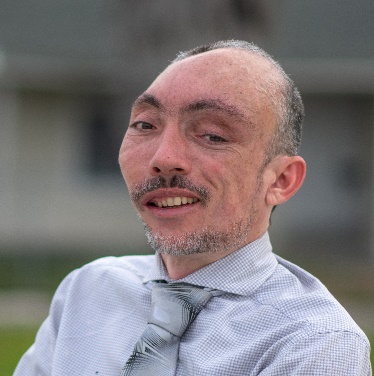 8
[Speaker Notes: Our next speaker is Joseph Barry! Joseph is currently a doctorate student at the University of Kentucky studying Education Policy and Evaluation. He holds a Masters Degree in Disability Studies from California Baptist University, a Bachelors Degree in Intercultural Communications from Sacramento State, and an A.A. in Music from Sacramento City College. He recently co-authored a publication that addressed diversity gaps amongst college faculty in the U.S. His main goals are centered around furthering the adoption of Disability Studies programming in both secondary, and postsecondary institutions.  
 
He has also been a disability advocate at the State and local level, for over a decade. He began by serving on the California Employment Development Department’s Disability Advisory Committee. He has successfully advocated the state, alongside the Western Center on Law and Poverty, to provide food stamp access to over 1 million Californians with a disability. He has held officer positions for several non-profit boards, and advocacy organizations. He ran for 2018 Sacramento City Council in 2018, and was recognized by the Sacramento Observer as a “disability rights champion” Welcome Joseph! Would you mind telling us a little bit more about yourself and your transition experience? 

Thank you! I’d like to ask you a few follow up questions as well.
Can you share more about the skills you need to succeed in post secondary education?
How did you identify these opportunities?
Who has helped you in your journey from high school to post secondary education? (parents, counselors/mentors, teachers, other programs)? 
Is there anything you wished you knew when you were leaving high school? Any programs or initiatives you wish you had before you graduated?
What inspired you to become an advocate? What has been your favorite part of this experience?]
Let’s talk!
9
[Speaker Notes: Thank you to both of our amazing speakers! Now we would like to hear more from all of our attendees today! We are going to start by putting a poll on the screen with our first discussion question! 
Have you had a job or internship you loved?? How did you find it? What did you learn?
Have you received any professional training such as mentoring, work based learning opportunities, etc.? Who from? How did you find it?
Who has been the most helpful (parents, counselors/mentors, teachers, other programs)?
What tools would help you in your employment search? What help or services do you feel are missing? 
 
Discussion questions utilizing poll feature:
Have you participated in career development activities like internships, apprenticeships, mentoring or any other kind of training?
Have training experiences helped you find a job?
Who has been most helpful in helping you identify a job?
Teachers
Parents
Counselors
Other programs
Highlight any relevant responses or provide some questions to speakers.]
Thank you!
Jennifer Thomas
Youth Team, Office of Disability Employment Policy, U.S Department of Labor
10
[Speaker Notes: Thank you for your time and participation!
You will receive a post event survey with a few questions about your experience. We want to hear about your transition journey, including your goals, needs, and ideas on how to improve the transition process. We are also looking for participants in future dialogues- do you have a story you would like to share? Have you had a great apprenticeship? Job? Or internship? We want to hear about it! 
 Participants of our dialogue series may also have the opportunity to participate in a national task force- where you will meet with policy makers, state legislators, and business leaders from across the country to share your experiences and ideas. 
We can’t wait to hear your thoughts! 
Finally, please join us on June 16th from 3-4pm for our second round of dialogues! The registration link will be provided in a follow up email.

Now, I would like to hand it off to Kirk Lew from the United States Office of Disability Employment Policy to close us out]
Connect with Us
Email us at: youthimpact@csg.org

Sydney Geiger
sgeiger@csg.org
270-350-6206

Dina Klimkina
dklimkina@csg.org	
859-333-6148

Stay tuned for our website coming soon!
11